博富特咨询
全面
实用
专业
关于博富特
博富特培训已拥有专业且强大的培训师团队-旗下培训师都拥有丰富的国际大公司生产一线及管理岗位工作经验，接受过系统的培训师培训、训练及能力评估，能够开发并讲授从高层管理到基层安全技术、技能培训等一系列课程。
 我们致力于为客户提供高品质且实用性强的培训服务，为企业提供有效且针对性强的定制性培训服务，满足不同行业、不同人群的培训需求。
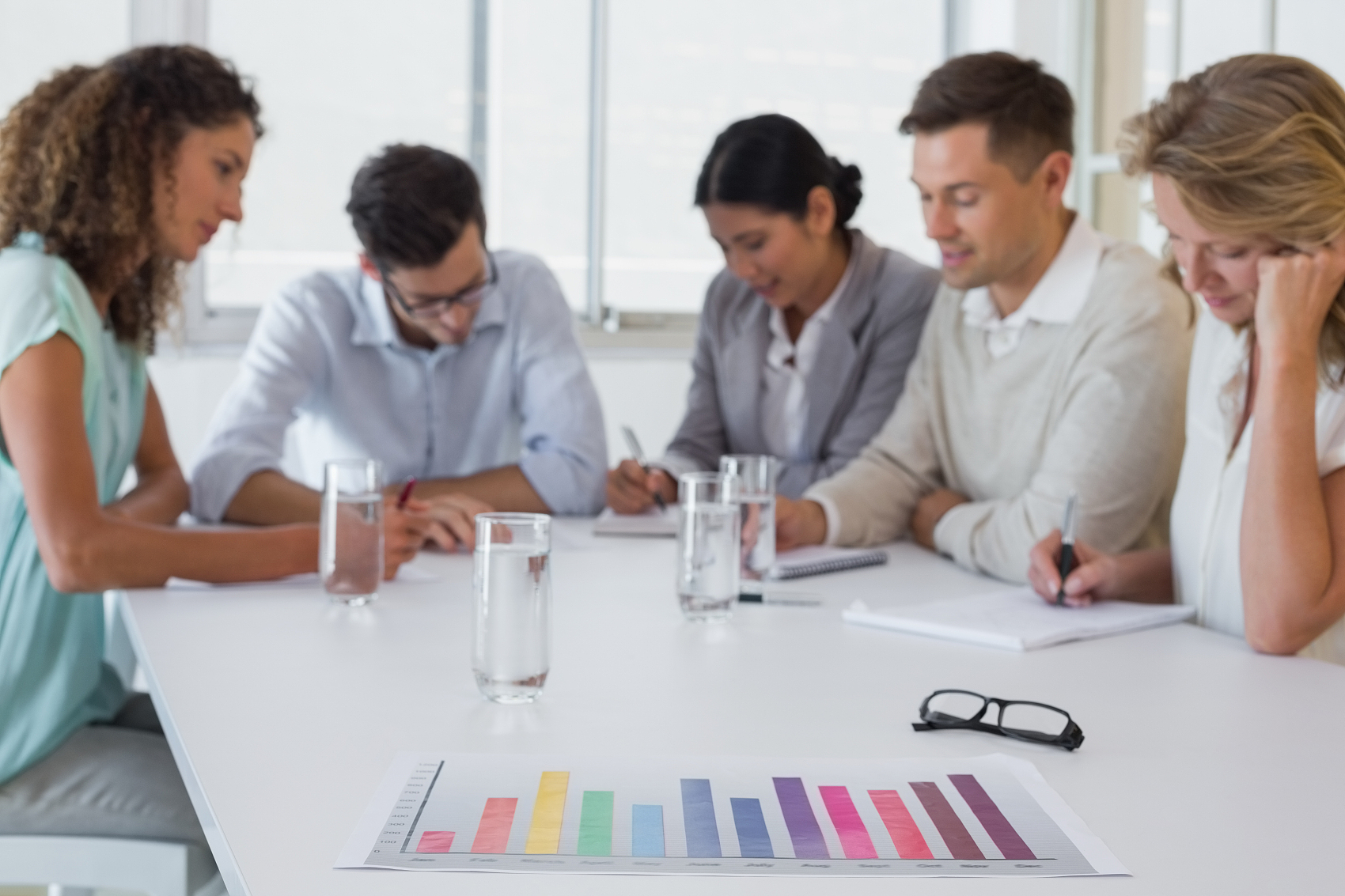 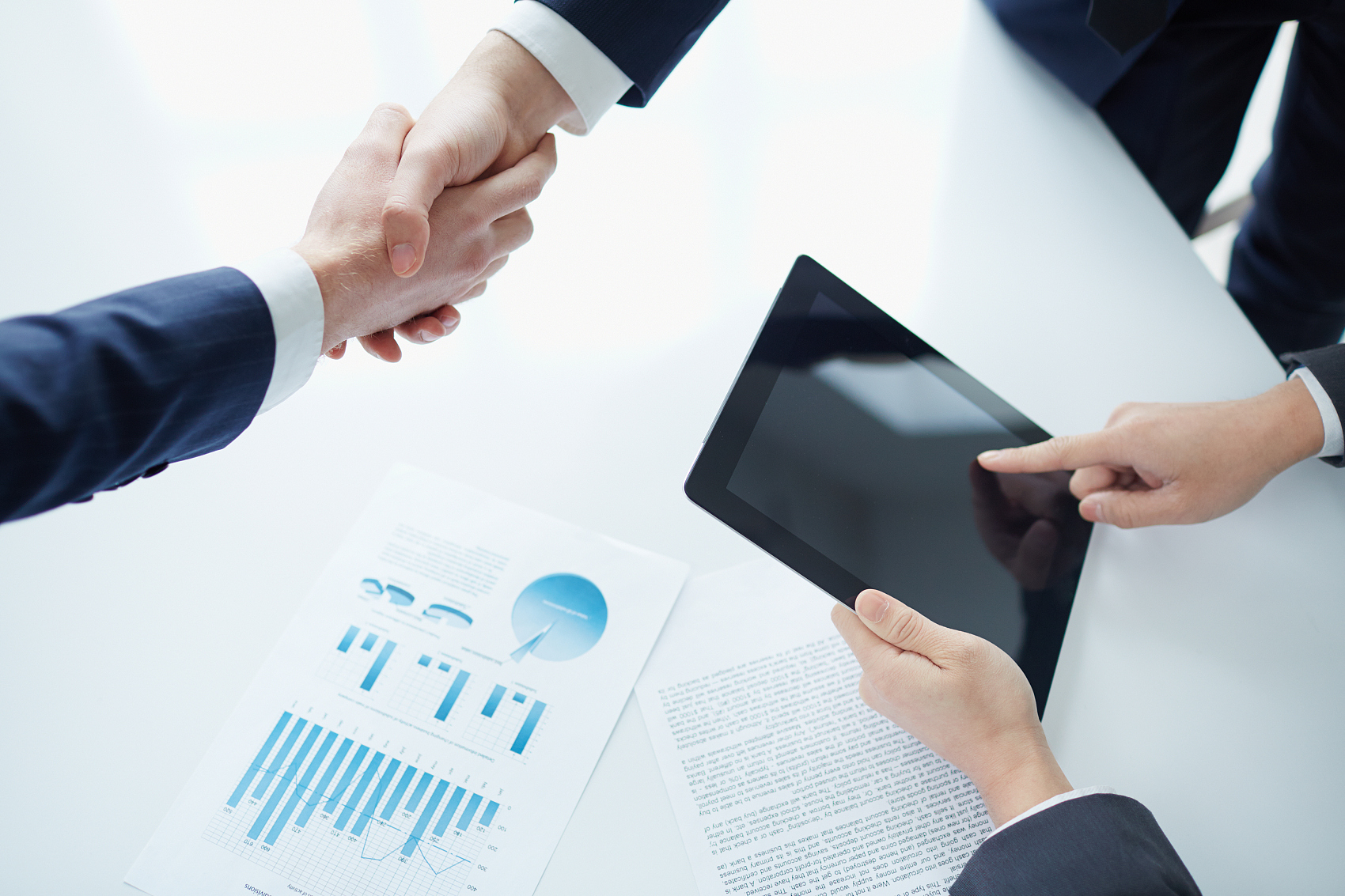 博富特认为：一个好的培训课程起始于一个好的设计,课程设计注重培训目的、培训对象、逻辑关系、各章节具体产出和培训方法应用等关键问题。
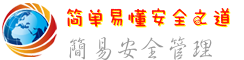 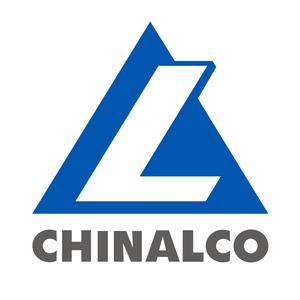 明确任务、准则、计划
（1）任务：建立员工参与行为安全观察及行为安全改进机制 。 
（2）准则：经员工深入讨论，提出概括性可操作的安全行为理念，作为行为安全准则。
（3）计划：列出实施流程各阶段的目标及安排。
建立行为安全观察流程
（1）行为安全观察内容（清单）
          —人与机具安全匹配的行为及需关注的行为；
          —人与硬件环境安全配匹的行为及需关注的行为；
          —个人防护情况。
（2）行为安全观察者
          —各级管理人员、员工自愿参与观察。
（3）行为安全观察时机：有计划的长期进行。
（4）行为安全观察结果
           —与被观察者交流；
           —信息反馈，数据统计分析。
设计反馈及参与程序
（1）数据统计
    —每日观察的检查表上的每种安全行为百分比；
    —每日重大危险检查表上每种安全行为百分比；
    —每班次参加行为观察员工的百分比；
    —每日参加行为观察经理及主管人员的百分比；
    —每月完成行为观察计划的百分比；
（2）在相关地点张贴相关的统计图表；
（3）在相关的会议上审核并研究改进方案。
制定表彰及庆功方案
（1）奖惩原则：
   —对所有人员所有的安全表现均予以奖励；
   —对报告需关注的行为及微小事件荐均予奖励；
   —行为安全观察记录不作为评工资及处罚依据；
   —对不安全又肇发伤害者将予以处罚。
（2）处罚额度：小到不会影响员工报告实情。
（3）奖励方式：
   —会议表彰、通报表彰、奖章；
   —参加委员会、检查、巡视、重要任务、培训；
   —物品、食品、会歺、野游、参加庆典；
   —代币、债券、旅游、贵重器物。
筹划培训及启动会
（1）培训用于小规模较深入的讲解，启动会主要
      	  用于大面积的普及，对设计部、推进组、核
	  心组及有关管理人员可开设研讨班。
（2）宣教内容：
     —行为观察方法及练习；
     —了解和使用《行为观察清单》；
     —记录、统计数据、信息反馈、分析讨论；
     —如何改进目标；
     —决策层提供的支持资源的有效使用。
（3）提供《行为安全观察指南》
行为安全管理评审
（1）管理评审的目的：
     —听取并讨论“设计部”“推进组”的汇报；
     —确定改进方案及实施计划；
     —确定支持资源。
（2）管理评审程序
      —会前“设计部”“推进组”给决策层书面汇报；
      —决策层主持管理评审会议；
      —作出书面结论。
感谢聆听
资源整合，产品服务
↓↓↓
公司官网 | http://www.bofety.com/
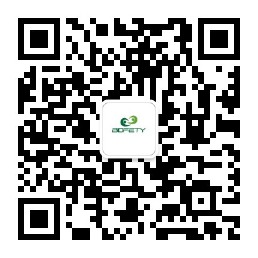 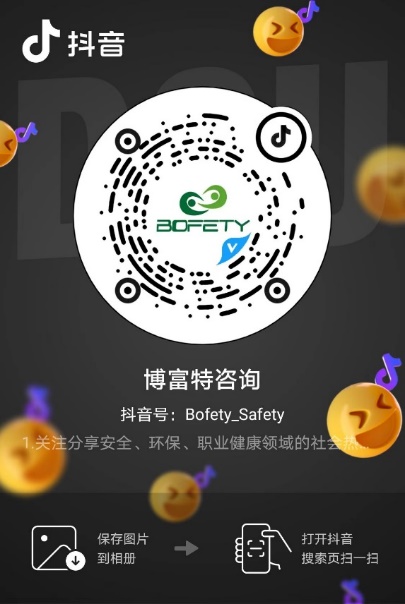 如需进一步沟通
↓↓↓
联系我们 | 15250014332 / 0512-68637852
扫码关注我们
获取第一手安全资讯
抖音
微信公众号